JEZERA
del velikih kopenskih biomov
z vodo napolnjene kotline
podzemna jezera
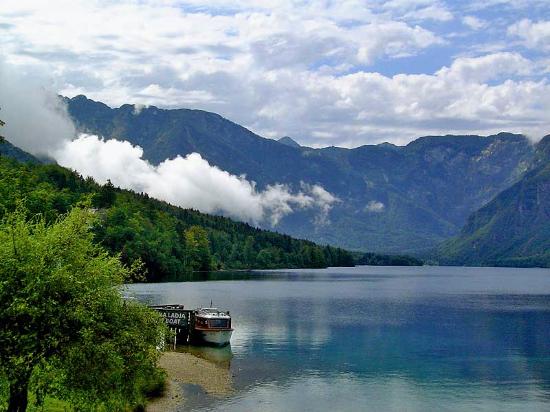 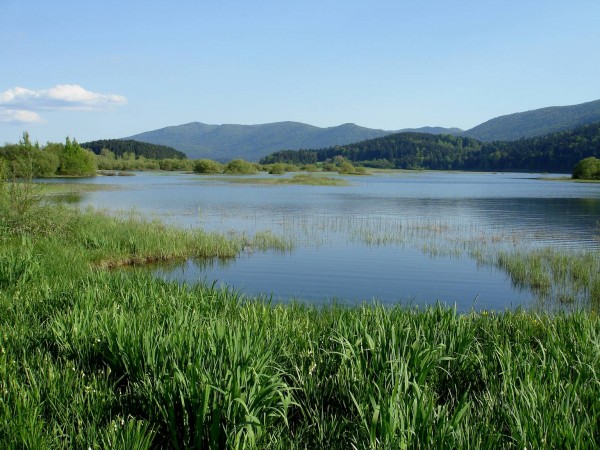 EKOLOŠKA DELITEV JEZERA
1. plitvi priobalni ali litoralni pas 
stalno valovanje in močna svetloba
vodne rastline: vretenčasta rmanca, dristavec, vodne kuge
veliki listi lokvanja 
in blatnika
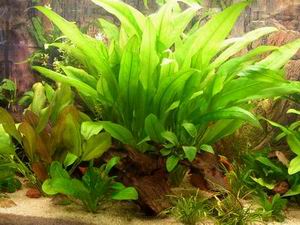 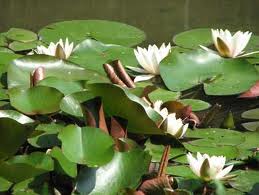 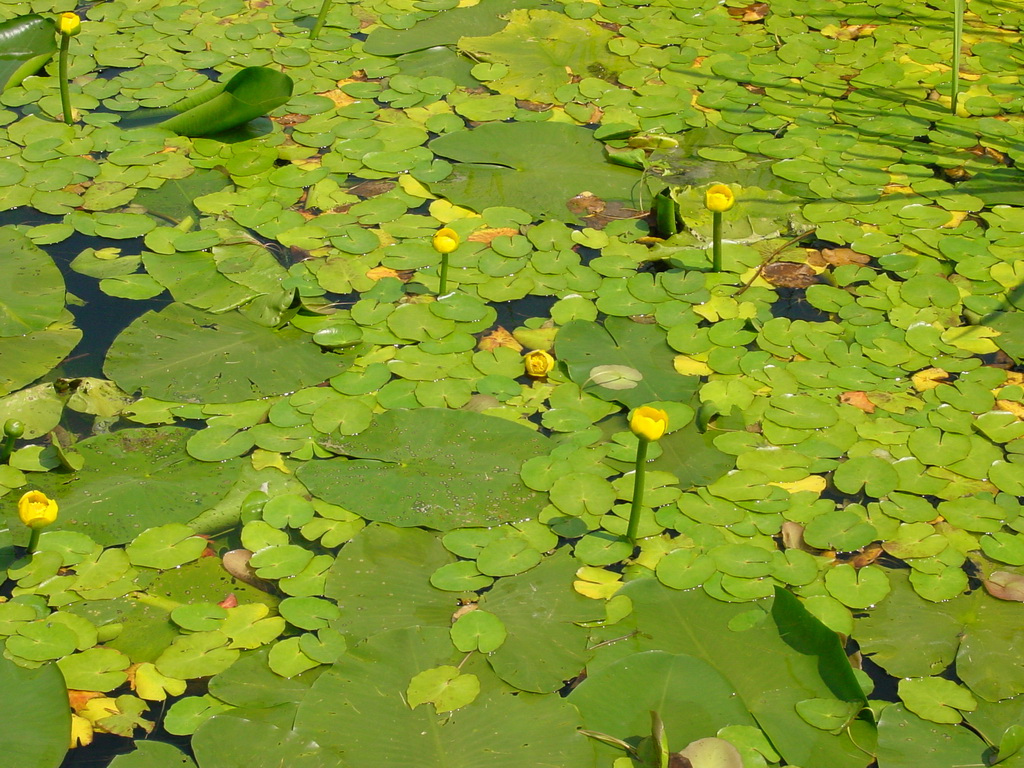 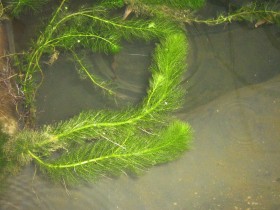 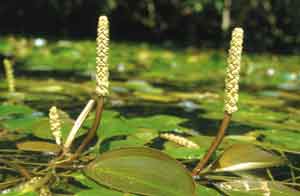 obrečni rob: trst, širokolistni rogoz
vodne ličinke žuželk:enodnevnice, vrbnice in kačji pastirji
polži mlakarji, roženi svitki in školjke brezzobke
trstnice, trstni 
strnadi in velike ter 
male bobnarice
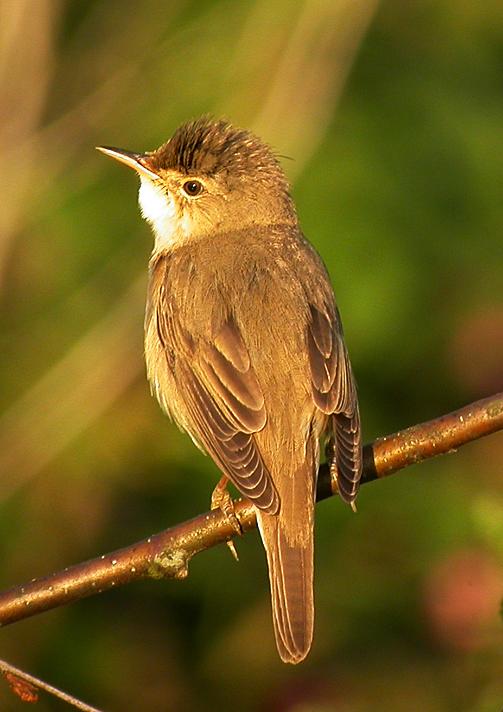 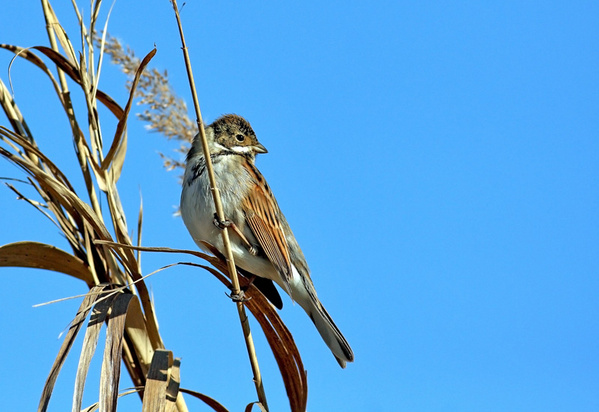 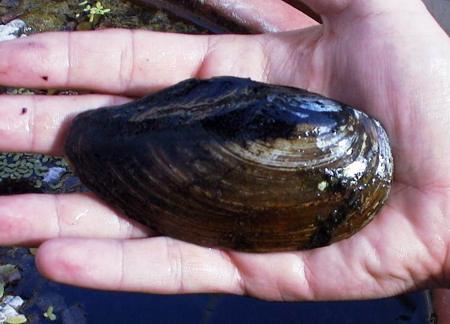 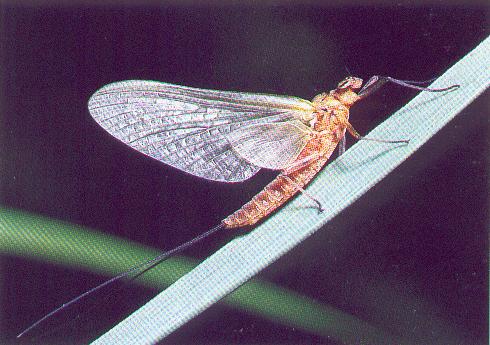 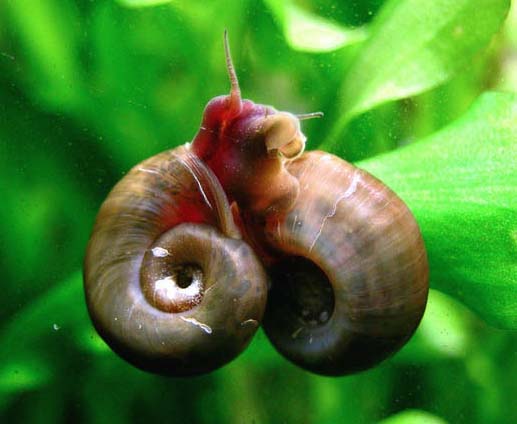 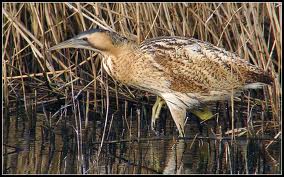 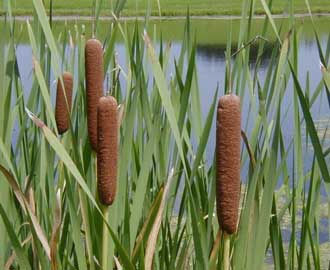 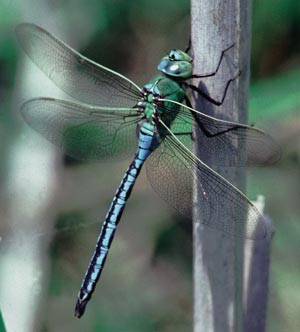 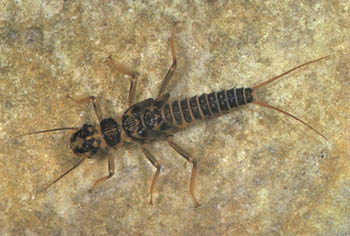 2. zgornji osvetljeni ali trofogeni ali pelagialni sloj
jezerski pelagial: fito- in zooplanktoni, ribe
raki ceponožci, vodne bolhe, jezerske postrvi, ostriži
dovolj svetlobe za fotosintezo
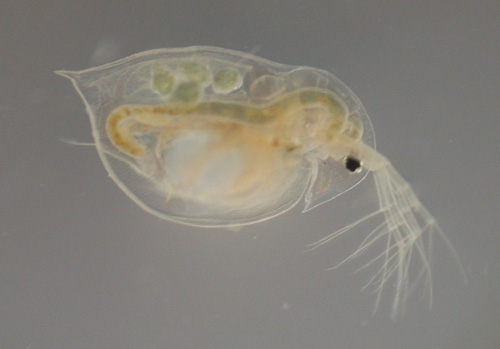 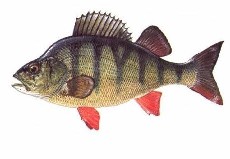 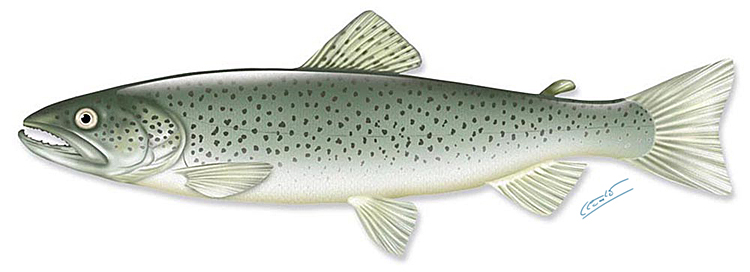 3. neosvetljeni, globinski ali trofolitični ali profundalni sloj
premalo ali nič svetlobe
le potrošniki in razkrojevalci
Kroženje H2o
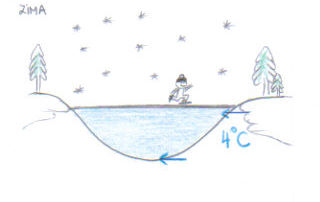 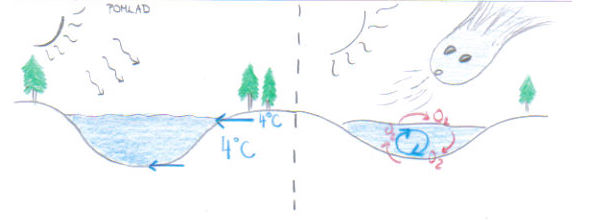 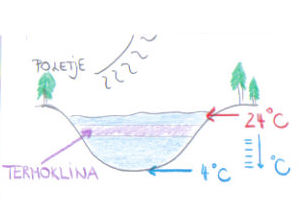 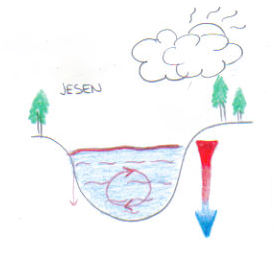 PROIZVODNOST JEZER
oligotrofna jezera-globoka jezera s čisto prozorno vodo
evtrofna jezera so plitva, voda je motna zeleno-rumena ali rjavkasto-zelena
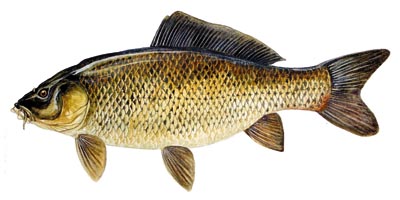 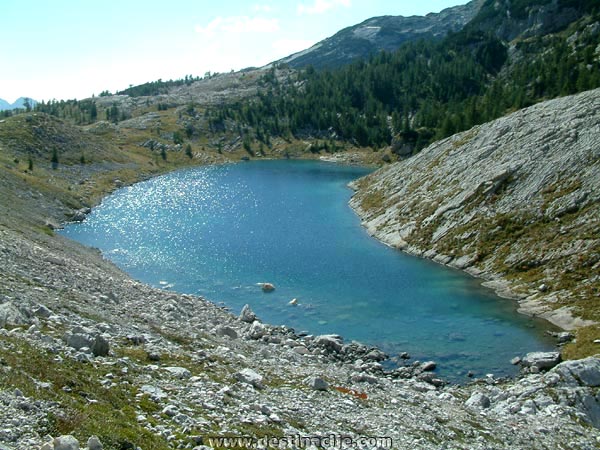 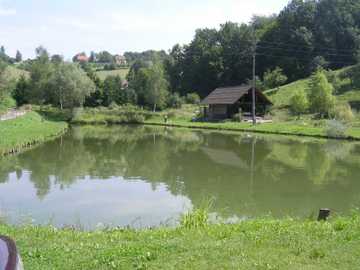 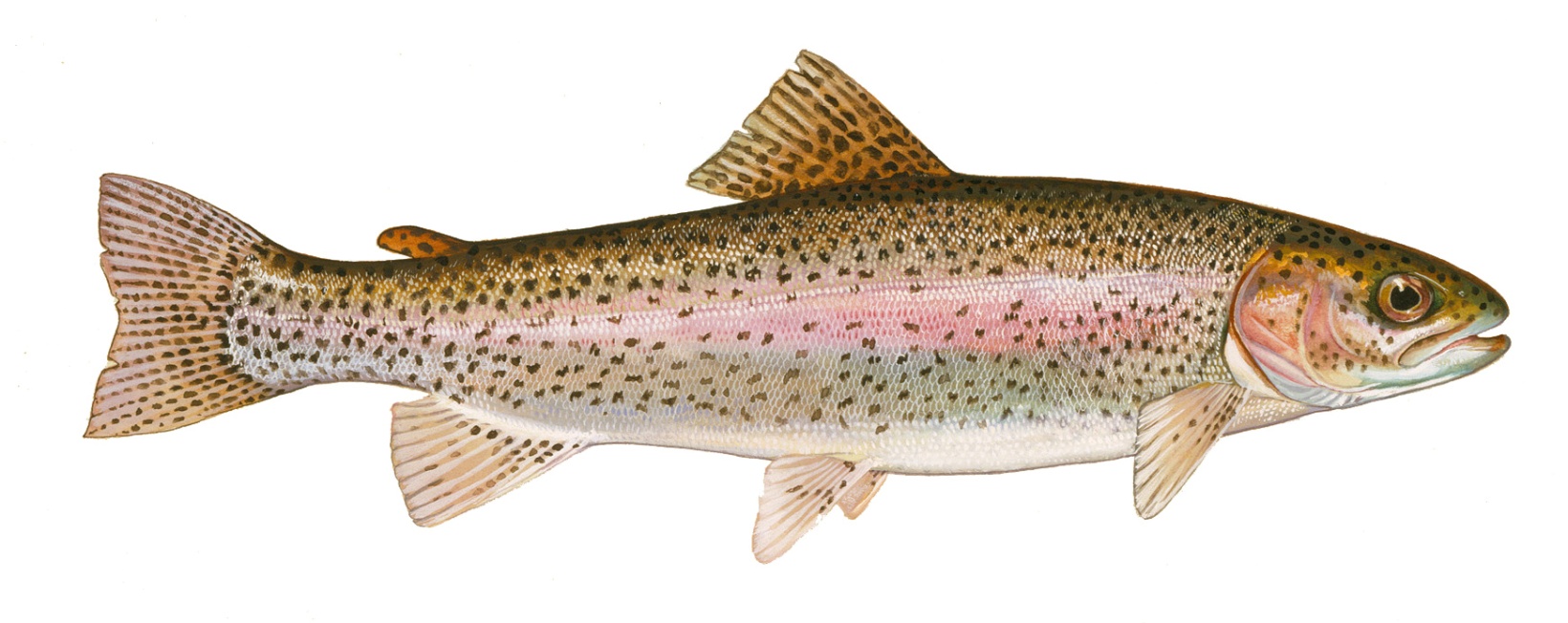 Evtrofizacija jezer
stoječe vode
konc. anorganskih hranil  povečana primarna produkcija
večja kol.snovialge = cvetenje voda
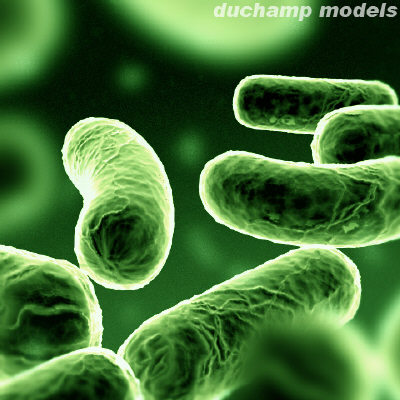 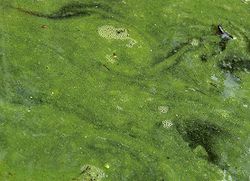 CVETENJE JEZER
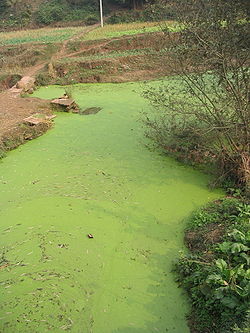 Sukcesija jezer v kopenski sistem
usedline zvišujejo dno
ozemlje občasno/celo leto prepojeno z vodo barje
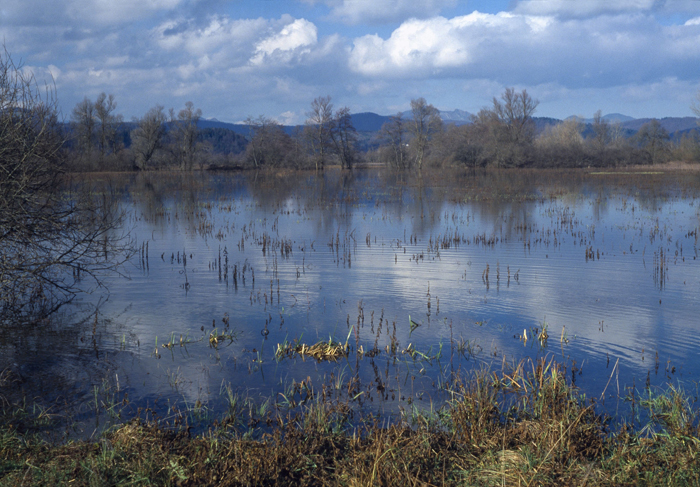 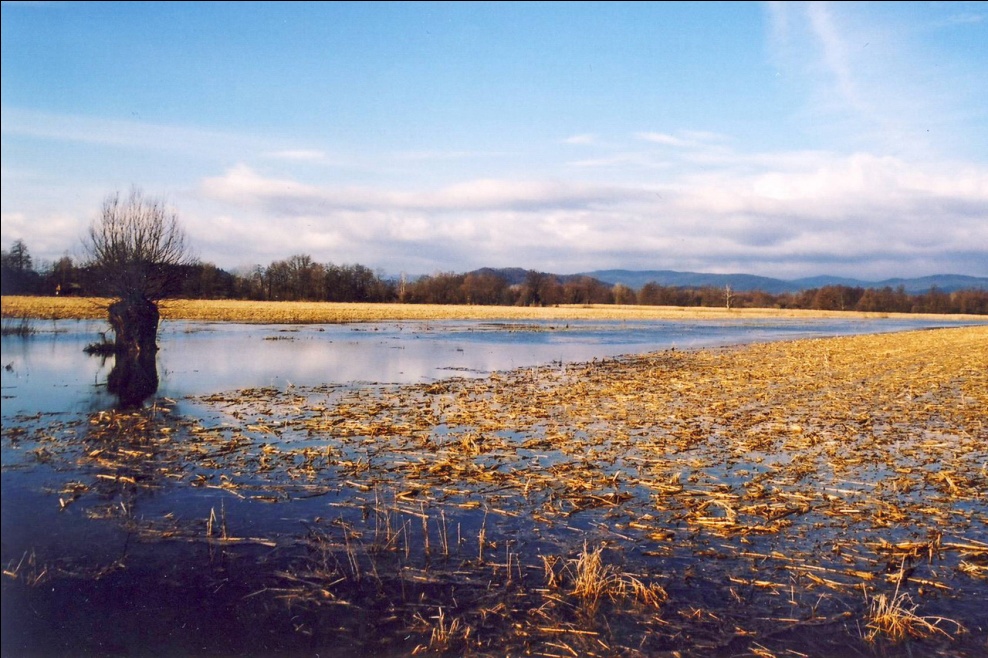 SLOVENSKA JEZERA
neurejena kanalizacija, kmetijstvo in promet ob jezeru, so glavni onesnaževalci
Bohinjsko jezero
Blejsko jezero
Cerkniško jezero
Triglavska jezera
Šmartinsko jezero
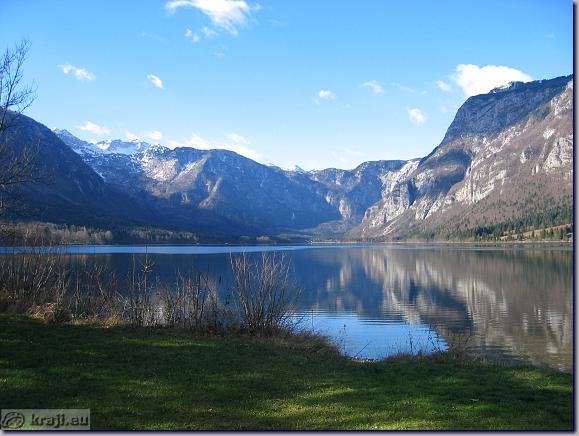 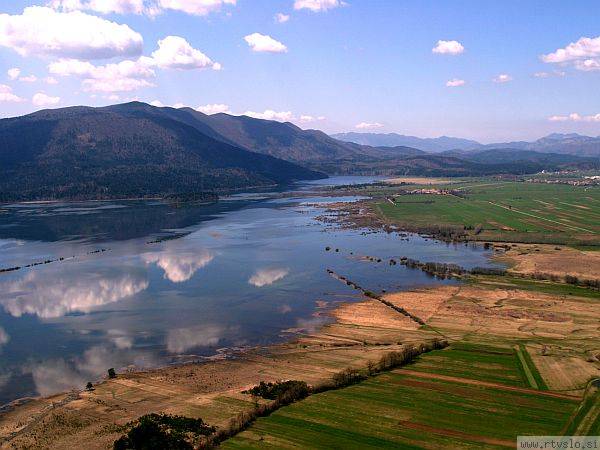 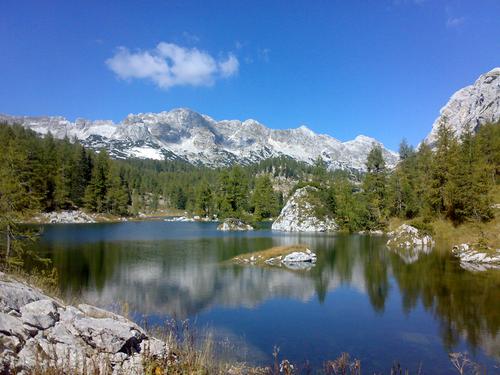 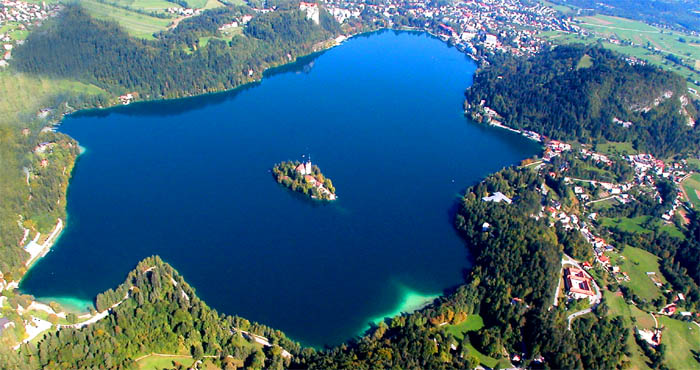 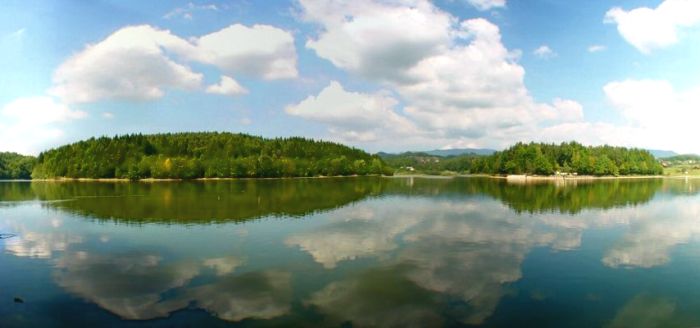 VIRI
TARMAN, K. (1999). Ekologija. Ljubljana: DZS.
slike: google